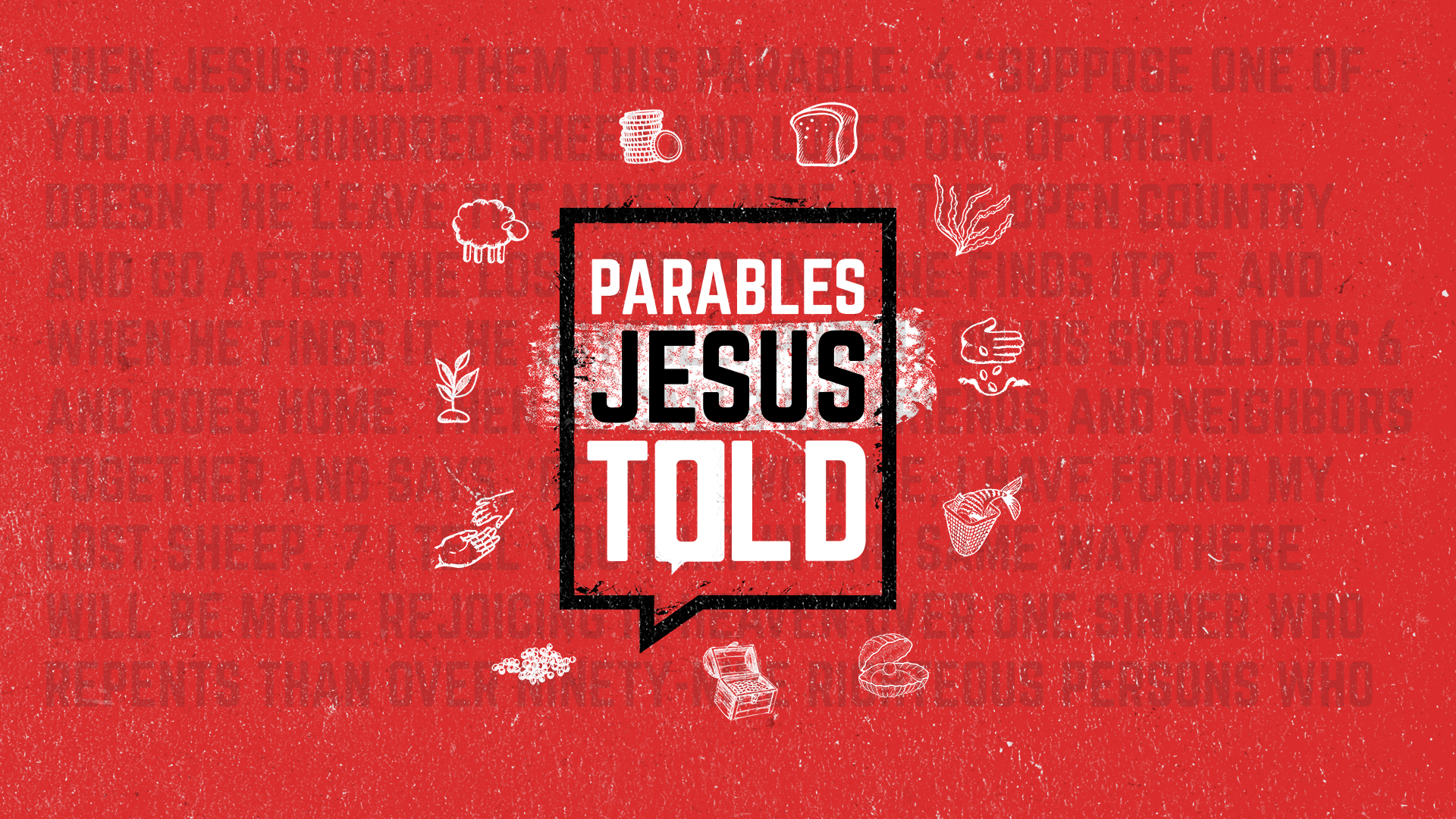 “The parable conceals truth from those who are either too lazy to think or too blinded by prejudice to see. It puts the responsibility fairly and squarely on the individual. It reveals truth to him who desires truth; it conceals truth from him who does not wish to see the truth.”
“He therefore chose to state his doctrine so that if their hearts had been right, and if they had not been malignant and blind they might have understood them.”
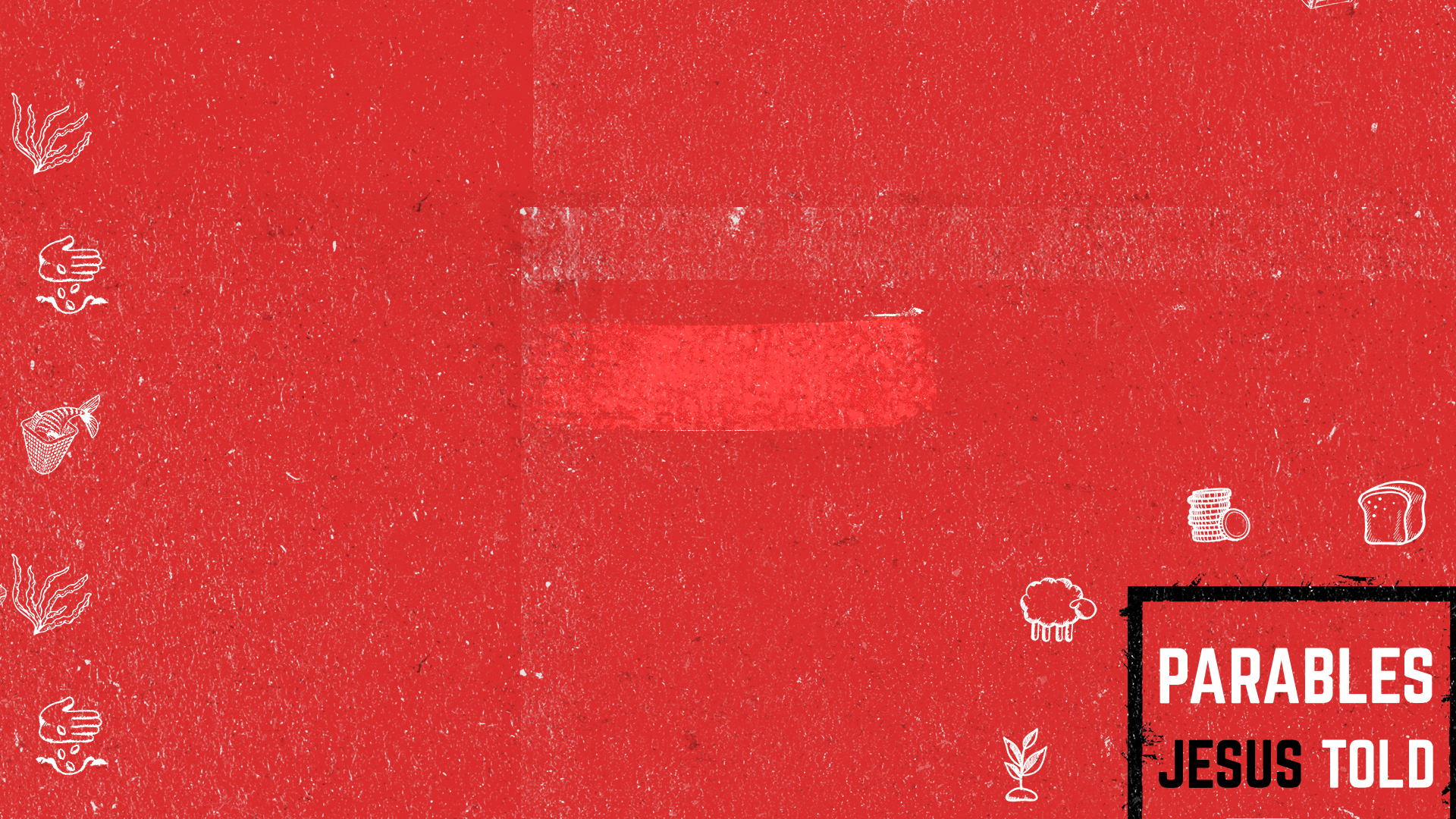 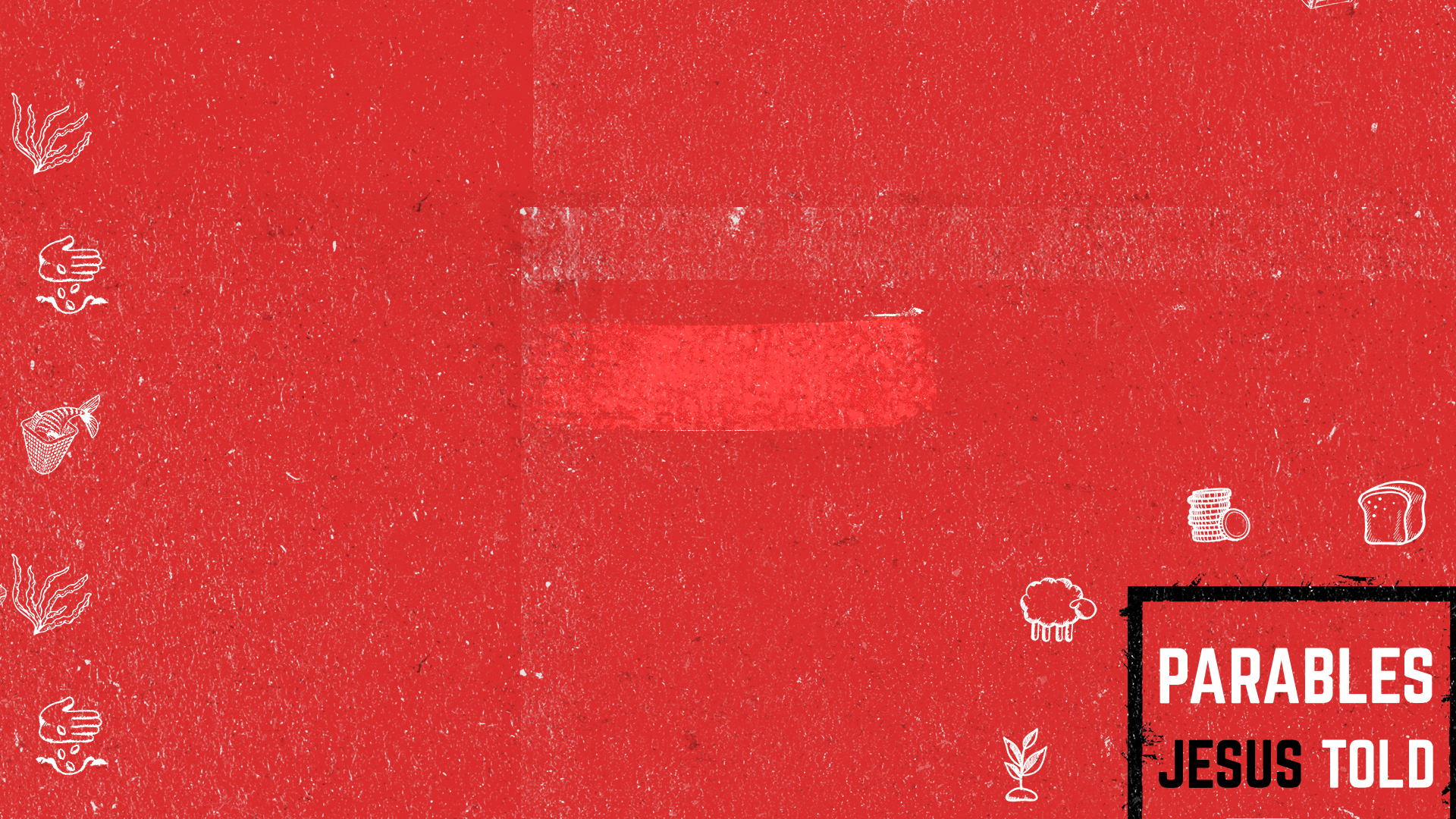 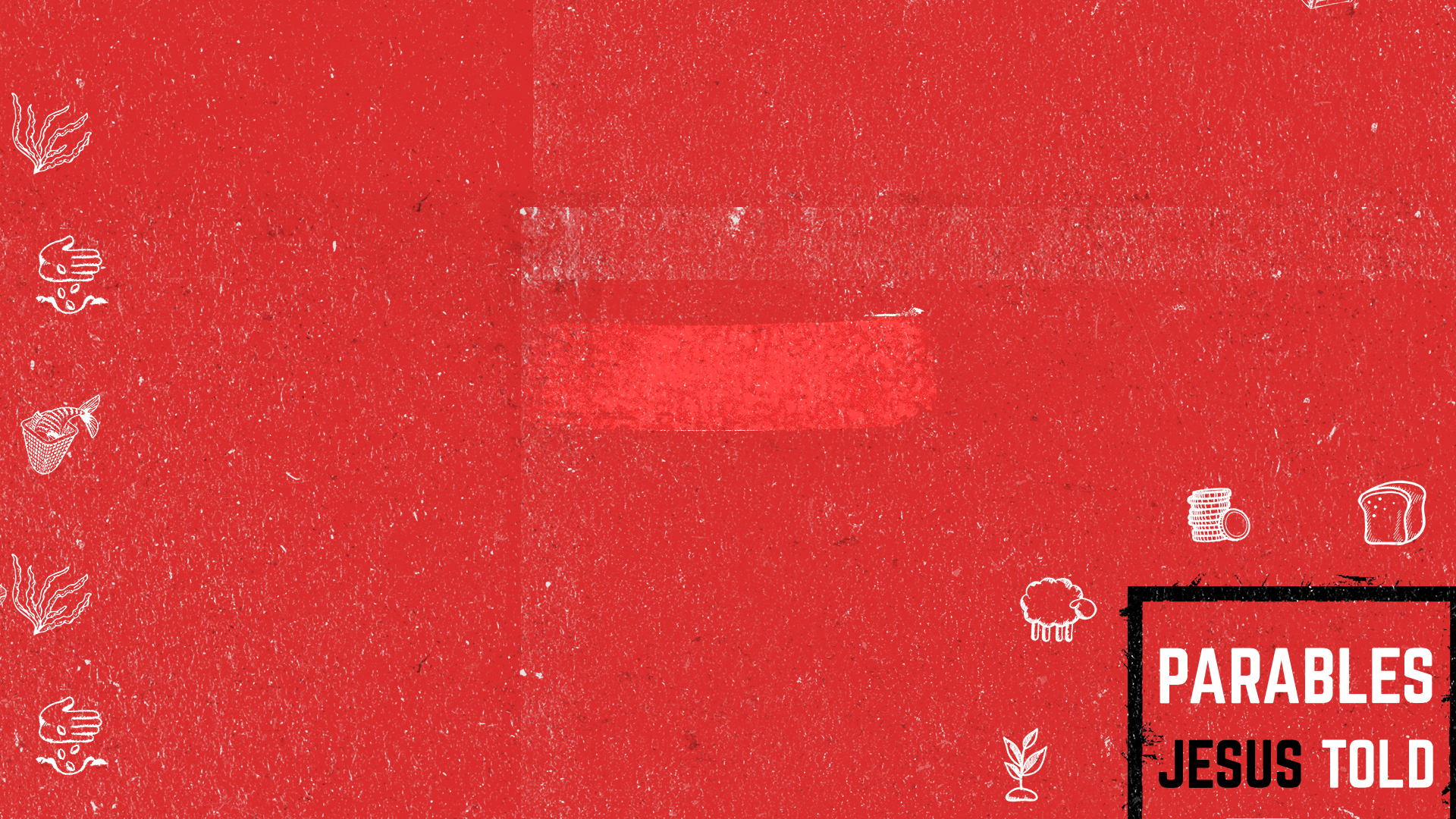 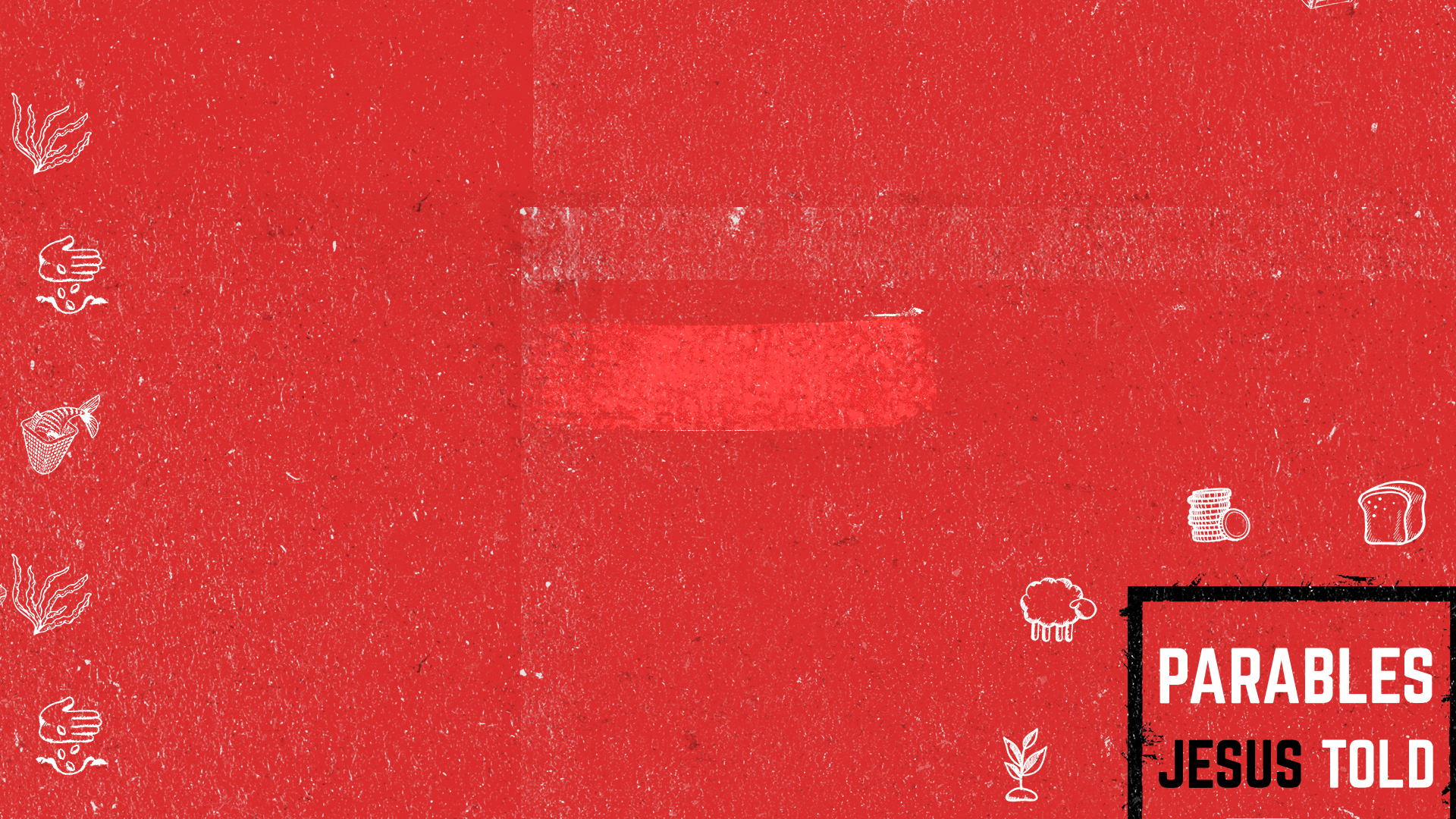 “The Parable Of The Sower”
The Components
The Sower
2)Rocks (v5)
1)Road (v4)
4)Good (v8)
3)Thorns (v7)
The Seed
The Soil
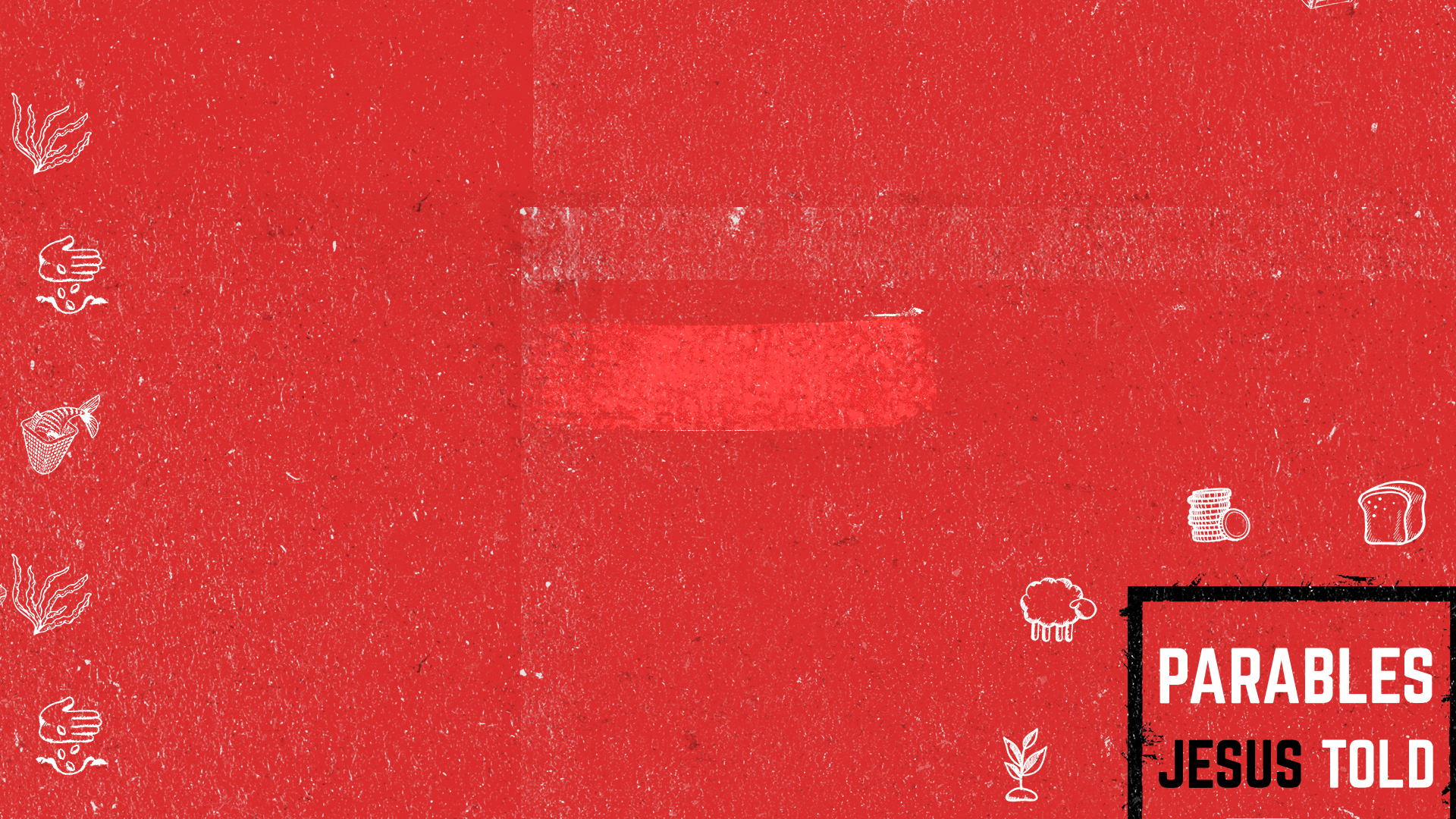 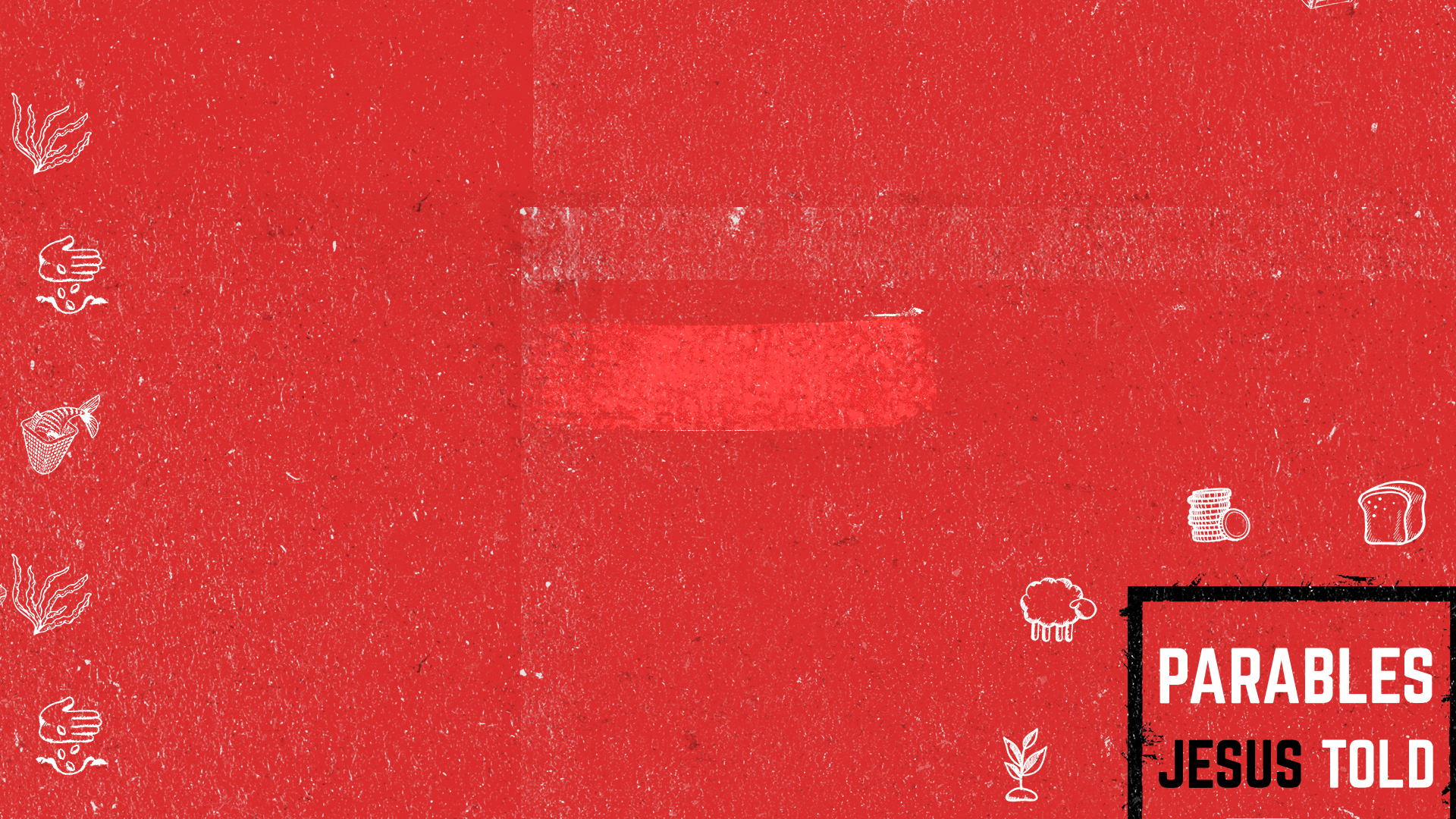 “The Parable Of The Sower”
The Meaning & Application
1)Road (v4)
“People are now so sermon-trodden many of them, that their hearts, like footpaths, grow hard by the word, which takes no more impression than rain doth upon a rock: they have brawny breasts, horny heart-strings, dead and dedolent dispositions .”
2)Rocks (v5)
3)Thorns (v7)
4)Good (v8)